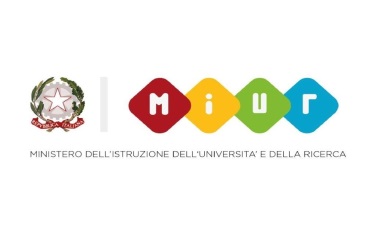 Dirigente Tecnico Filomena Rocca
1
Piano di informazione regionale II ciclo in materia di valutazione e di Esami di stato delle studentesse e degli studenti, di cui al Decreto Legislativo 13 aprile 2017, N. 62 - nota MIUR N.17145 del 22 dicembre 2017.
Nota della DG per la Calabria del 28-02-2019
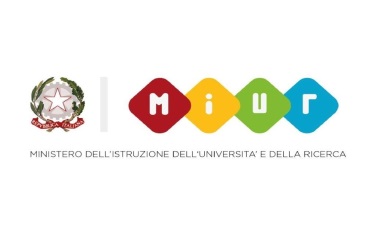 Dirigente Tecnico Filomena Rocca
2
Decreto Dipartimentale  prot. n. 0001497 del 19-12-2017
Il compito:
Analisi e studio dei nuclei tematici fondamentali delle discipline in coerenza con i quadri di riferimento per la redazione e lo svolgimento della prima e seconda prova d’esame

DAI QUADRI DI RIFERIMENTO AI NUCLEI TEMATICI
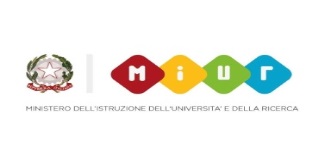 Dirigente Tecnico Filomena Rocca
3
Rappresentazione
NUCLEI TEMATICI
Dirigente Tecnico Filomena Rocca
4
Quadri di riferimento
Elaborati per ciascun percorso di studio relativo a Licei, Istituti tecnici e Istituti professionali, hanno la funzione di sistematizzare l'impianto disciplinare e chiariscono i criteri e gli obiettivi in base ai quali saranno "costruite" le prove di esame.   In particolare: caratteristiche e struttura, nuclei tematici fondamentali e obiettivi, valutazione.
Dirigente Tecnico Filomena Rocca
5
Griglie di valutazione
Per la prima prova scritta definiscono indicatori generali riferiti a tutte le tipologie testuali e indicatori specifici per le diverse tipologie.
Per la seconda prova scritta, le griglie si riferiscono alla valutazione complessiva dell'elaborato, senza distinzione tra le diverse parti.
Dirigente Tecnico Filomena Rocca
6
Prima prova scritta (19 giugno)
Avrà una durata di sei ore. I maturandi dovranno scegliere tra sette tracce riferite a tre tipologie in ambito artistico, letterario, filosofico, scientifico, storico, sociale, economico e tecnologico:
tipologia A (2 tracce): analisi del testo;
tipologia B (3 tracce): analisi e produzione di un testo argomentativo;
tipologia C (2 tracce): riflessione critica di carattere espositivo-argomentativo su tematiche di attualità.
I maturandi dovranno dimostrare di “padroneggiare il patrimonio lessicale ed espressivo della lingua italiana secondo le esigenze comunicative nei vari contesti” e, per la parte letteraria, di aver raggiunto un’adeguata competenza sull’“evoluzione della civiltà artistica e letteraria italiana dall’Unità ad oggi”. I testi prodotti saranno valutati in base alla loro coerenza, alla ricchezza e alla padronanza lessicali, all’ampiezza e precisione delle conoscenze e dei riferimenti culturali, alla capacità di esprimere giudizi critici e valutazioni personali.
Dirigente Tecnico Filomena Rocca
7
Seconda prova scritta (20 giugno)
Potrà riguardare una o più discipline caratterizzanti gli indirizzi di studio.
Liceo classico: la prova sarà articolata in due parti: una versione, un testo in prosa corredato da informazioni sintetiche sull’opera, e preceduto e seguito da parti tradotte per consentire la contestualizzazione. Seguiranno tre quesiti relativi alla comprensione e interpretazione del brano e alla sua collocazione storico-culturale. Il Ministero potrà optare anche per una prova mista di Latino e Greco;
Liceo scientifico: la prova prevede la soluzione di un problema a scelta del candidato tra due proposte e la risposta a quattro quesiti tra otto proposte. Anche in questo caso la prova potrà riguardare ambedue le discipline caratterizzanti: Matematica e Fisica;
Istituti Tecnici: la prova prevede una prima parte, che tutti i candidati sono tenuti a svolgere, seguita da una seconda parte, con una serie di quesiti tra i quali il candidato sceglierà. Anche qui potranno essere coinvolte più discipline;
Istituti Professionali: la prova si comporrà di una parte definita a livello nazionale e di una seconda parte predisposta dalla Commissione.
Dirigente Tecnico Filomena Rocca
8
Colloquio (approfondimento dott.ssa Di Sorbo)
La commissione proporrà ai candidati di analizzare testi, documenti, esperienze, progetti e problemi per verificare l'acquisizione dei contenuti delle singole discipline, la capacità di utilizzare le conoscenze acquisite e di collegarle per argomentare in maniera critica e personale, anche utilizzando la lingua straniera. Il candidato esporrà, con una breve relazione o un elaborato multimediale, le esperienze di alternanza scuola-lavoro svolte. Il colloquio accerterà anche le conoscenze e le competenze maturate nell'ambito delle attività di Cittadinanza e Costituzione. La commissione dovrà comunque tenere conto di quanto indicheranno i docenti nel documento di classe che sarà consegnato ai commissari con il percorso effettivamente svolto.
Dirigente Tecnico Filomena Rocca
9
I quadri di riferimento
Quadro di riferimento per la redazione e lo svolgimento della prima prova scritta dell’esame di Stato 


Quadro di riferimento per la redazione e lo svolgimento della seconda prova scritta dell’esame di Stato – esempio Liceo Scientifico
Dirigente Tecnico Filomena Rocca
10
Luca Serianni sulla riforma della primaprova dell’Esame di Stato
Luca Serianni (/index.php/chi-siamo/indice-autori/276:luca-serianni.html) – Versione doc
Dirigente Tecnico Filomena Rocca
11
NUCLEI TEMATICI
Approfondimento su un esempio
Dirigente Tecnico Filomena Rocca
12
Nuclei tematici a confronto
Prima Prova
Seconda prova (LS mat-fis)
Sia per quanto concerne i testi proposti, sia per quanto attiene alle problematiche contenute nelle tracce, le tematiche trattate potranno essere collegate, per tutte le 3 tipologie, agli ambiti previsti dall’art. 17 del D. Lgs 62/2017, e cioè: 
• Ambito artistico, 
• Ambito letterario, 
• Ambito storico, 
• Ambito filosofico, 
• Ambito scientifico, 
• Ambito tecnologico, 
• Ambito economico, 
• Ambito sociale
Matematica
ARITMETICA E ALGEBRA 
GEOMETRIA EUCLIDEA E CARTESIANA
INSIEMI E FUNZIONI 
PROBABILITÀ E STATISTICA 
Fisica
MISURA E RAPPRESENTAZIONE DI GRANDEZZE FISICHE 
SPAZIO, TEMPO E MOTO  
ENERGIA E MATERIA
ONDE E PARTICELLE 
FORZE E CAMPI
Dirigente Tecnico Filomena Rocca
13
Dai Nuclei tematici  ai  nuclei fondanti
“Nuclei tematici” cioè quei contenuti ritenuti essenziali ed irrinunciabili per cui la loro scelta si poneva alla fine della catena deduttiva: capacità→ competenze → abilità → nuclei fondanti (insieme di contenuti e conoscenze). Una definizione più evoluta e più coerente con il lavoro didattico dei nostri tempi potrebbe essere:
Nuclei fondanti cioè quei concetti fondamentali che ricorrono in vari punti di sviluppo di una disciplina e hanno ( perciò ) valore strutturante e generativo di conoscenze.
I nuclei fondanti sono concetti, nodi epistemologici e metodologici che strutturano una disciplina… i contenuti ne sono l’oggetto, le conoscenze sono il frutto di tutto il processo di costruzione del sapere
Dirigente Tecnico Filomena Rocca
14
Quando un nucleo è fondante?
Un nucleo è fondante quando è epistemologicamente fondato. Quando rispetta cioè lo statuto epistemologico della disciplina. 
Un nucleo è fondante quando è storicamente fondato. 
Un nucleo è fondante quando è disciplinare/trasversale. 
Un nucleo è fondante quando è educativamente fondato.
Dirigente Tecnico Filomena Rocca
15
Un nucleo è fondante quando è disciplinare/trasversale
Chi considera la trasversalità come punto d’arrivo sostiene la priorità logica delle discipline nel processo di apprendimento. Chi sostiene il contrario ammette la natura interdisciplinare del sapere in sé, come si presenta all’origine, che è innaturale scomporre. Radicalizzando le due posizioni si rischia di commettere lo stesso errore compiuto in campo della percezione e della lettura: oggi sappiamo che la percezione di uno spazio avviene attraverso un processo che va contemporaneamente dai particolari al globale e dal globale ai particolari. 
Quando conosciamo, facciamo intervenire contemporaneamente i due processi : dalla trasversalità andiamo alla disciplinarità, se siamo costretti ad approfondire; dalla disciplinarità andiamo alla trasversalità quando l’approfondimento verticale è inefficace a dare risposte a problemi complessi.
Dirigente Tecnico Filomena Rocca
16
Un nucleo è fondante quando è educativamente fondato.
Non dobbiamo dimenticare che le competenze che vengono poste per gli alunni devono essere in grado di stimolare processi formativi: non dobbiamo creare dei “piccoli storici”, “piccoli linguisti”, “piccoli fisici”, ma attraverso la storia, la 4 lingua, la fisica far crescere le persone. 
Non bisogna dimenticare che il sistema scolastico è definito “Sistema educativo di istruzione e di formazione” e non semplicemente “Sistema di istruzione e formazione”. Un nucleo è fondante, allora quando ha una grande potenzialità educativa, è in grado cioè di creare stimoli per la formazione complessiva dei giovani.
Dirigente Tecnico Filomena Rocca
17
VERIFICA E VALUTAZIONE
Per la prima e seconda prova
Dirigente Tecnico Filomena Rocca
18
PRIMA PROVA
Quadro di riferimento Prima Prova
Dirigente Tecnico Filomena Rocca
19
Da una intervista a Luca Serianni del 24-12-2018 alla rivista on line letteraturaenoi nello spazio La scuola e noi
L'importanza del momento della comprensione del testo per noi è tale che abbiamo fatto emergere questa esigenza anche nell'allestimento del Documento relativo alle nuove prove di italiano della scuola secondaria di primo grado. Anche lì, fatta salva la libertà dei docenti dei singoli istituti di selezionare le prove che ritengono più valide, abbiamo introdotto con convinzione la possibilità di somministrare delle prove che prevedano una verifica della comprensione. In generale ci è sembrato un aspetto fondamentale perché, come accennato sopra, quando parliamo di comprensione non dovremmo riferirci esclusivamente ai classici esempi di prova ben noti, ma anche alla comprensione dei libri di testo in adozione, in italiano come nelle altre discipline. Sostanzialmente il dato di fondo da cui siamo partiti è la constatazione che non sempre la comprensione dei libri adottati a scuola o di altri testi legati all'orizzonte degli alunni e degli studenti possa essere data per scontata, anzi».
Dirigente Tecnico Filomena Rocca
20
Gli indicatori per la valutazione
«A dire la verità a noi sembra di essere stati sufficientemente generali, quelle che abbiamo fornito non ci sembrano indicazioni troppo restrittive, anche perché le vere e proprie griglie di valutazione rappresentano un momento successivo che non ci riguarderà più. Le indicazioni che abbiamo fornito andranno declinate con un inevitabile margine di autonomia da parte della commissione d'esame: non dimentichiamo, infatti, che la commissione decide sulla base dell'unico vincolo delle tracce che devono essere quelle disposte dall'autorità centrale, per il resto ha una notevole autonomia ed elasticità. Eravamo tenuti a indicare qualcosa e lo abbiamo fatto credendo proprio di mantenerci assolutamente generali».
Dirigente Tecnico Filomena Rocca
21
Gli indicatori sono vincoli?
«I vincoli non rappresentano un condizionamento della prova e non devono essere intesi come dei pesi per lo studente, ma come delle guide. Proprio come una strada con una segnaletica che serve per orientarsi meglio».
Dirigente Tecnico Filomena Rocca
22
SECONDA PROVA
Quadri di riferimento seconda prova – esempio Liceo scientifico
Dirigente Tecnico Filomena Rocca
23
Indicatori (correlato agli obiettivi della seconda prova interdisciplinare)
Parole chiave dell’interdisciplinarità
Analizzare 
Sviluppare il processo risolutivo
Interpretare, rappresentare, elaborare i dati
Dirigente Tecnico Filomena Rocca
24
Interdisciplinarità
Fabio Dovigo nel suo articolo “Saperi performativi: verso una didattica per competenze transdisciplinari” considera Il discorso sull’interdisciplinarietà intesa come ricerca di possibili connessioni e integrazioni tra i diversi saperi, uno dei temi privilegiati e periodicamente riemergenti del dibattito intorno alla formazione scolastica.
Nel riproporre oggi questo argomento diviene pertanto indispensabile precisare quali siano le caratteristiche che rendono particolarmente importante e attuale un ritorno alla riflessione su tale tema.
Dirigente Tecnico Filomena Rocca
25
Apprendere per competenze
Il focus dell’apprendimento viene calibrato non più sui singoli contenuti disciplinari, ma sullo sviluppo di capacità trasversali attraverso cui è possibile definire un piano metacontestuale – quello delle competenze – che risulta comune alle diverse discipline, e a partire dal quale trovano specifica declinazione le abilità e conoscenze proprie delle varie materie. 
Competenze come l’analisi, la rielaborazione, la creazione di connessioni, la costruzione di modelli, la sintesi, l’osservazione, l’interpretazione vanno così ad individuare un nuovo livello di apprendimento che concerne le diverse discipline connettendole in modo non estemporaneo ma profondo.
Dirigente Tecnico Filomena Rocca
26
Regole comuni , considerazioni comuni
Le considerazioni sugli indicatori, sulla interdisciplinarità, sulla valutazione valgono per entrambi le prove…
Infatti anche la questione dei Nuclei tematici è stata qui affrontata senza distinguere la prima dalla seconda prova
Filomena Rocca
27
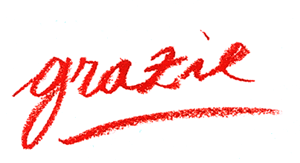